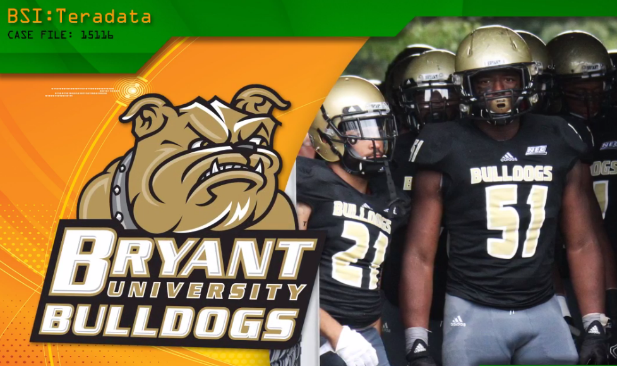 HOW WE DID ITBusiness Scenario Investigations (BSI)Episode 13:“Case of Precision Football”
HOW WE DID IT 
Send Questions or Comments to
drdaveschrader@gmail.com
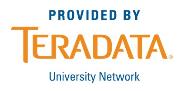 © Dr. Dave Enterprises 2015
12/15/2015
1
[Speaker Notes: Scene 0.1]
NOTE TO Readers
This is the storyboard for the BSI Teradata “Case of Precision Football”, which includes all the topics shown in the video but also some extra analysis not shown because of time constraints
Thanks for viewing the episode and reading this HOW WE DID IT note
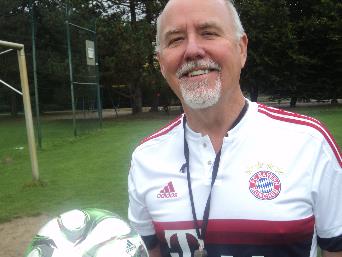 Dr. Dave
© Dr. Dave Enterprises 2015
12/15/2015
2
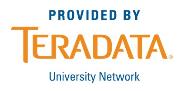 Credits
Thanks to Teradata University Network, SAS, and Bryant University for their help in the development and funding of this episode
Special thanks to Coach Marty Fine and the Bryant Bulldog students, coaches, and athletes who let us use their images in this episode
While the people are real, the episode story is – like all BSI episodes – fictitious. However, everything shown in this episode is doable. We hope it inspires more sports teams to use analytics to improve, and students to study sports analytics!
© Dr. Dave Enterprises 2015
12/15/2015
3
Synopsis
Scene 1: The Coach’s Problems
Scene 2: Brainstorming Ideas to Improve
Scene 3: Constructing Analytics
Scene 4: The Results!
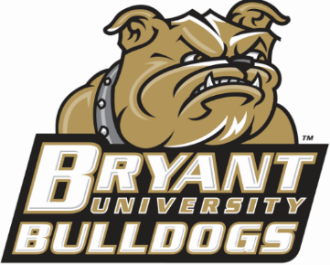 © Dr. Dave Enterprises 2015
12/15/2015
4
Intro - Bryant University
Located in beautiful Smithfield, Rhode Island
3700 students, many studying business 
One of the smallest schools in NCAA Division 1 sports
Competes in the Northeast Conference in 10 men’s and 10 women’s sports
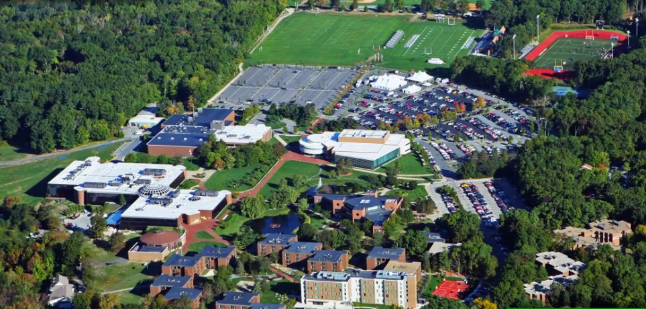 https://en.wikipedia.org/wiki/Bryant_Bulldogs
© Dr. Dave Enterprises 2015
12/15/2015
5
Meet the Bryant Bulldogs Football Coach
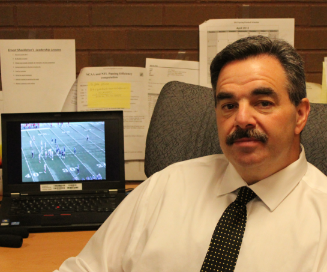 In our story, Coach Fine wants to “up the game” for his football team
He has heard about analytics for football but doesn’t know what’s possible
© Dr. Dave Enterprises 2015
6
Scene 1 – Coach’s OfficeDiscussions with Receivers Coach Michael  (Not in Video)
Coaching tasks could benefit from Analytics
Recruiting
Player development
Game planning
Strength and conditioning    
New technologies? 
Predictive models, stats
Sensors 
Visualizations
Let’s invite in a prof from the Business School to see what might be possible
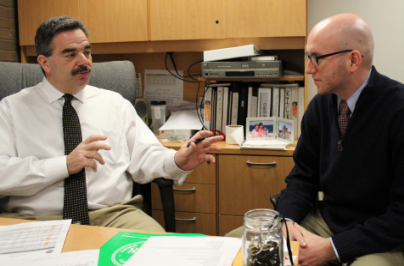 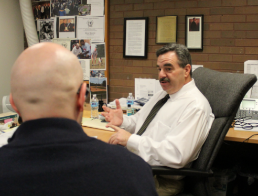 © Dr. Dave Enterprises 2015
12/15/2015
7
Next Day, After Practice - Coach’s Office  Discussions with Prof Glass from the Bryant Business School
Richard heads the Bryant AAAC. He has students who are eager to help the team
Tells the coach that both Duke and Davidson have engaged the rest of their campuses (e.g., Business School, CS department) to help their basketball programs
So why not do the same for football at Bryant? 
What are typical problems we could help you with?
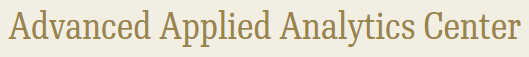 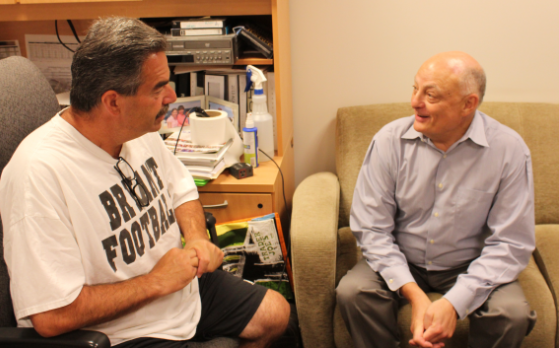 http://www.goduke.com/ViewArticle.dbml?ATCLID=209730843
© Dr. Dave Enterprises 2015
12/15/2015
8
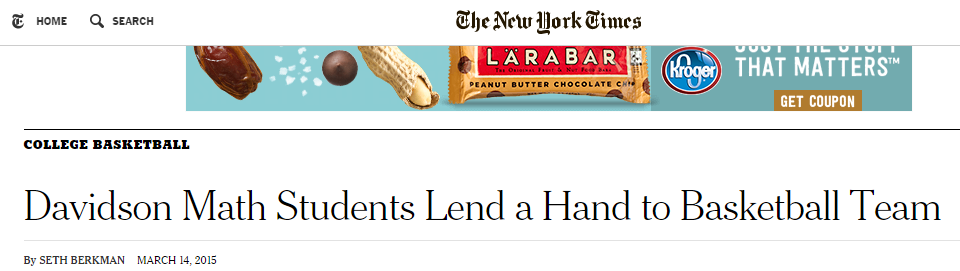 SIDE READING
http://www.nytimes.com/2015/03/15/sports/ncaabasketball/davidson-math-students-lend-a-hand-to-basketball-team.html?_r=0
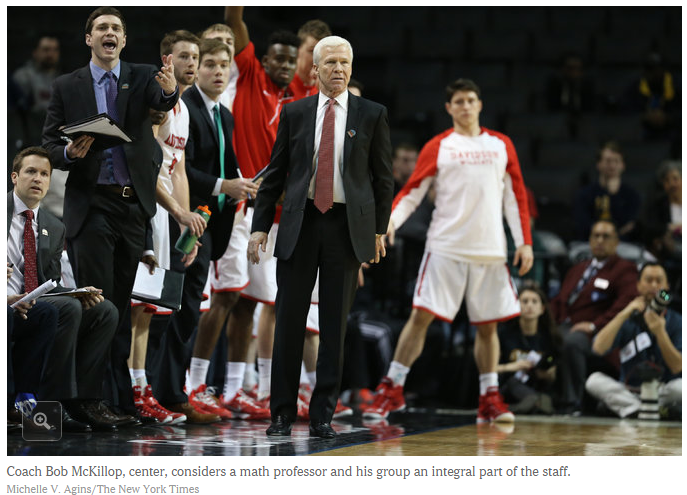 To prepare for the spotlight, Coach McKillop and his staff had homed in on a secret weapon. They did not recruit an unknown European marksman or a graduate transfer, but a math professor and a group of students infatuated with basketball statistics.
© Dr. Dave Enterprises 2015
12/15/2015
9
[Speaker Notes: http://www.nytimes.com/2015/03/15/sports/ncaabasketball/davidson-math-students-lend-a-hand-to-basketball-team.html?_r=0]
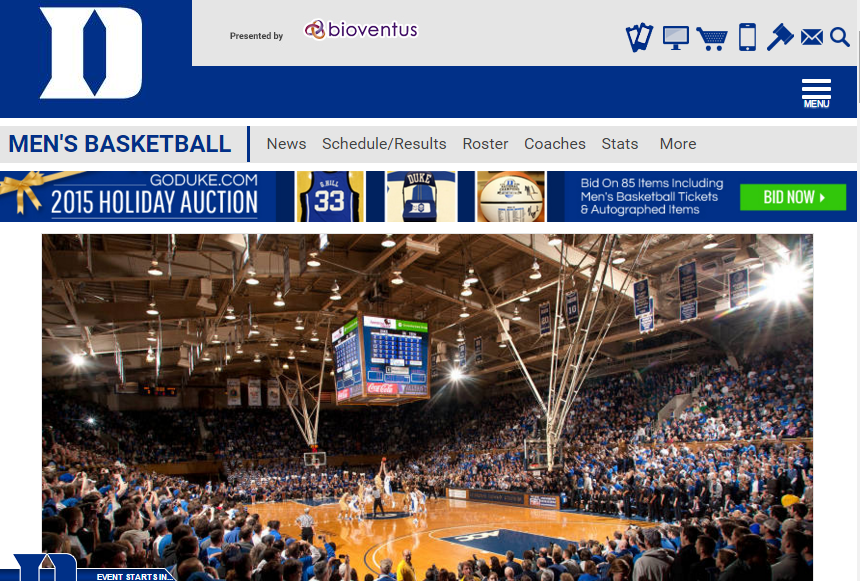 SIDE READING
Duke
“MBA students at Duke University’s Fuqua School of Business, in cooperation with SAP and NTT Data, have developed a groundbreaking visual dashboard to enable Blue Devil Fans to interact with the team’s historical record book.”
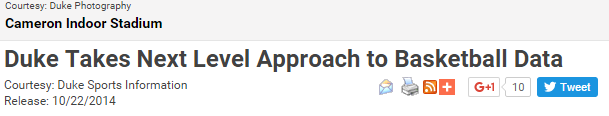 http://www.goduke.com/ViewArticle.dbml?ATCLID=209730843
© Dr. Dave Enterprises 2015
12/15/2015
10
Problem 1 – Recruiting Wide Receivers
“We will invite in 20 high school juniors in for an evaluation day this summer.  
Today we measure speed, size of hands, lengths of arm, fit with our system, and their height/weight on this chart”
But is there a better way to pick out our future receivers?
We only have 3 scholarships for wide receivers so we need to choose carefully
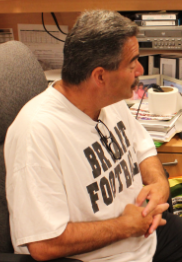 © Dr. Dave Enterprises 2015
12/15/2015
11
Problem 2 – Player Development – Receivers (and Pass Defenders)
If we could improve our passing game, we can win more games 
We have a great experienced QB - but he needs receivers who can run our routes correctly
Inverse problem: We also need to recruit defensive secondary players like safeties and linebackers who can defend passes more tightly
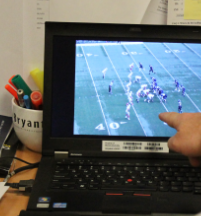 © Dr. Dave Enterprises 2015
12/15/2015
12
Problem 3 – Strength and Fitness Inefficient Use of Time – Players and Coaches
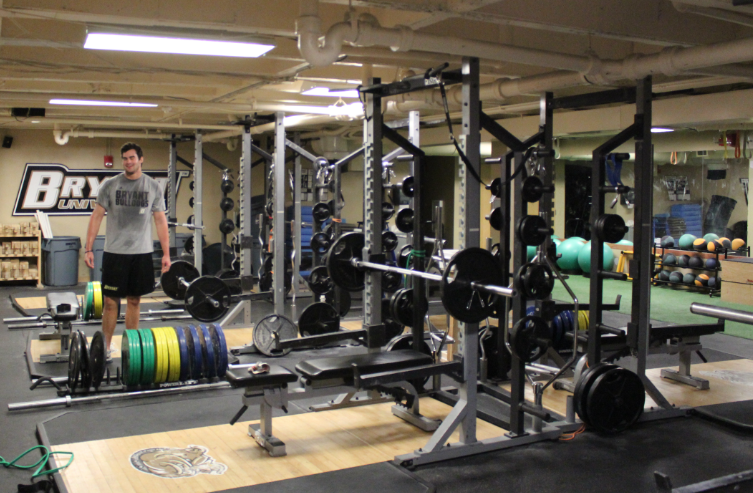 The NCAA limits contact hours so we need to be efficient.
Athletes need higher quality ways to focus.  Our systems are manual, e.g., pen and paper for keeping track of weight room lifts
Could be entered into a database, for access by athletes and coaches, good for trending 
Goal: data at our fingertips so both coaches and players are efficient
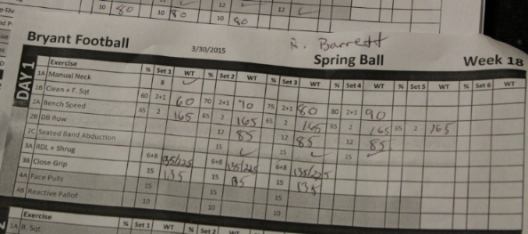 © Dr. Dave Enterprises 2015
12/15/2015
13
Recap – 3 Areas Where Football Analytics Could Help the Coach
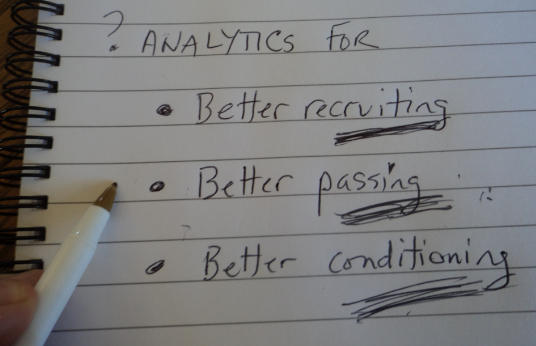 © Dr. Dave Enterprises 2015
12/15/2015
14
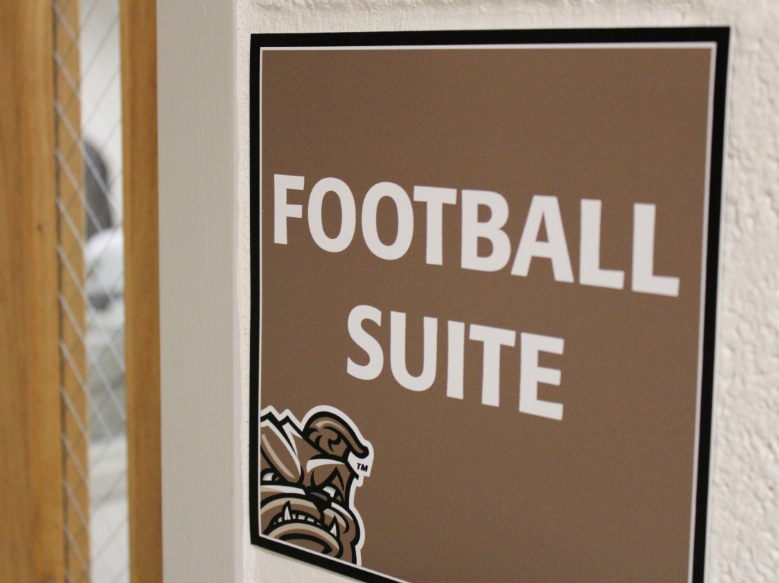 Scene 2
A week later, the BSI Expert Dr Dave shows up for a Brainstorming Meeting.  
Let’s listen in ..
© Dr. Dave Enterprises 2015
12/15/2015
15
Defense
Coordinator
Prof Glass– Biz School Advanced Analytics Lab
Receivers 
Coach
Dr Dave - BSI
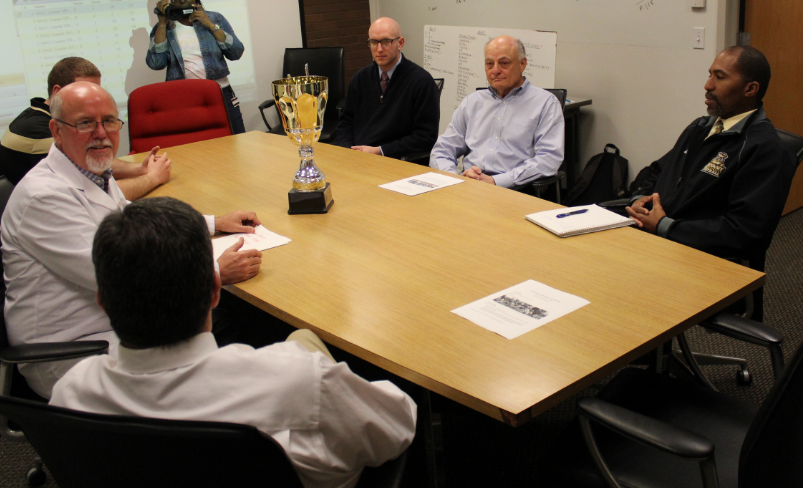 Coach Fine
Invites his wide receivers coach and the defensive coordinator to sit in on the brainstorming session with Prof. Glass and Dr. Dave
© Dr. Dave Enterprises 2015
12/15/2015
16
Idea #1Better Predictive Model Factors for Choosing Recruits
Coach : For wide receivers, beyond speed, it’s important to have fast reaction times so you can catch the ball.
Any way to measure that?
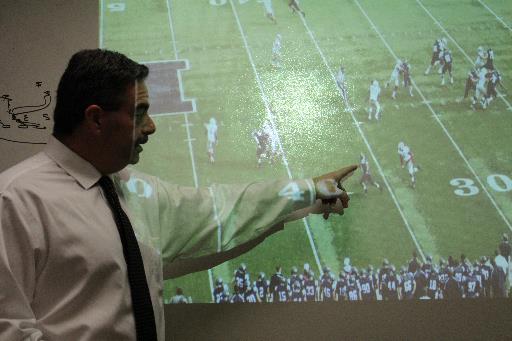 © Dr. Dave Enterprises 2015
12/15/2015
17
Richard proposes the Lightbulb Test
Idea is to put the recruit in a dark room and instrument how fast he can react to a stimulus (like a Lightbulb “pop” from a single bulb in a light array positioned around the upper perimeter of the room). 
This is a proxy test for a receiver running down the field when a pass is already in the air and only a few feet from him – can he correctly locate the ball (and catch it!)
Student is placed in a dark room with headset on
We “pop” a Lightbulb 
Then measure 2 things 
Speed of head rotation (milliseconds)
Whether the head end position is aimed at the bulb - degrees off–left/right deviation and up/down – (x,y)
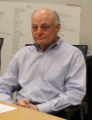 © Dr. Dave Enterprises 2015
12/15/2015
18
Another Possible Reaction Test: 3D Moving Objects Test (MOT)
Schrader: just came across this great research work at U-Montreal by Prof. Jocelyn Faubert on visual perception testing – might be applicable for receivers – or even linebackers and safeties
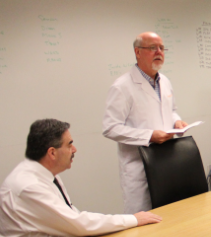 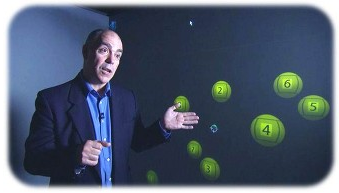 http://cognisensathletics.com/science/4585360109
© Dr. Dave Enterprises 2015
August 2015
19
[Speaker Notes: A total of 102 professional players (mean age = 23,8 ± 5,5 SD, median 22) from three different sports including 51 professional soccer players (English Premier League (EPL)), 21 professional ice hockey players (National Hockey League (NHL)) and 30 professional rugby players (French Top 14 Rugby League (Top14)). We also tested a total of 173 elite amateurs (mean age = 23,5 ± 5,8 SD, median 22) with 136 from the NCAA university sports program in the US and 37 from a European Olympic sport-training center. We have also tested 33 non-athlete university students (mean age = 23,8 ± 5,0 SD, median 22) from the Université de Montréal.]
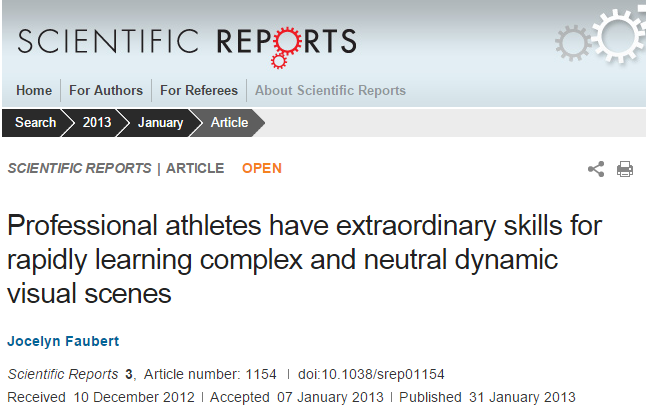 © Dr. Dave Enterprises 2015
12/15/2015
20
Faubert 3D MOT Test Results
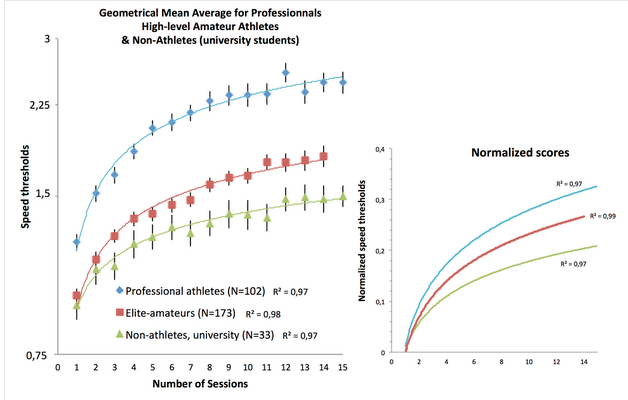 Their results for soccer, ice hockey, and rugby teams looking compelling

We could try out for football recruits
Learning Curves
© Dr. Dave Enterprises 2015
August 2015
21
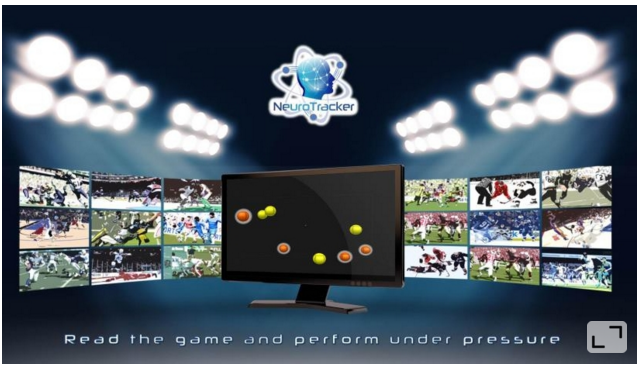 Homework
Read about Prof. Faubert on Wikipedia at: https://en.wikipedia.org/wiki/Jocelyn_Faubert
Access and Read the Full Report at:  http://www.nature.com/articles/srep01154 
Read about his company CogniSens Athletics at: http://www.fitness-gaming.com/profiles/company/cognisens-athletics.html 
(And thanks to Prof. Faubert for allowing us to use his work in this video!)
© Dr. Dave Enterprises 2015
12/15/2015
22
Player Development Idea #2Precision Route Running
Coach :  Idea – it’s hard to defend teams that run great routes. Is there a way to measure our receivers’ ability to run routes? 
Dr Dave: If you give us the routes, we could probably use video or GPS data to measure how close to perfection each Receiver runs
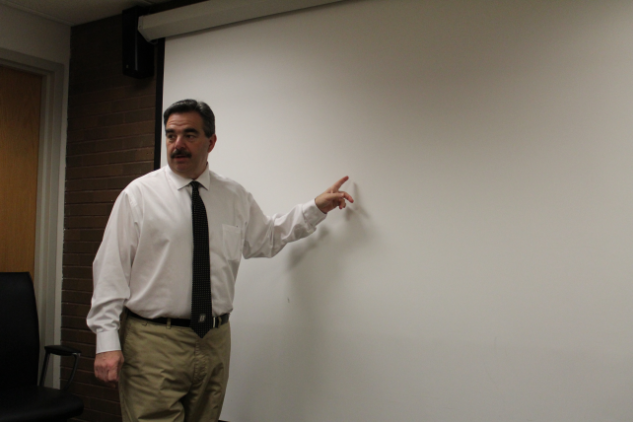 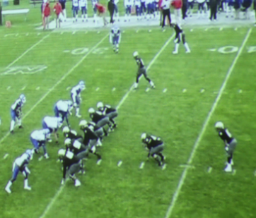 © Dr. Dave Enterprises 2015
12/15/2015
23
It’s Like the Video Overlays That Measure Perfection for Skiing or Synchronized Diving
Synchronized diving                 Simulcam video / 2 skiers on 
                                                          same course
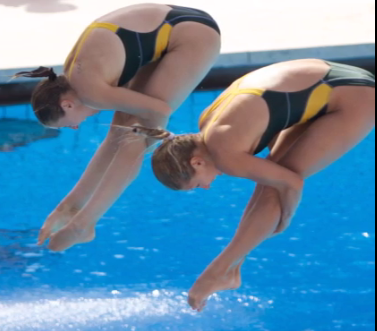 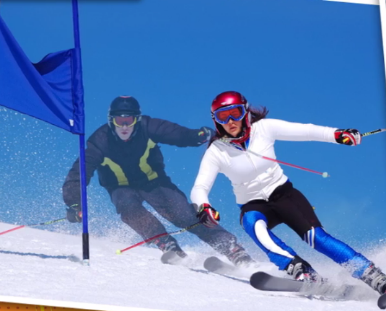 © Dr. Dave Enterprises 2015
12/15/2015
24
Turn Route Running Into Geometry Problems
Could use video annotations of game film now, maybe also GPS sensors down the road
Another point: If we figure this out for receivers, we could apply the same techniques to measure how well your secondary and linebackers are defending.
 it’s a “temporal-geospatial distance” problem, not that  hard to compute once we turn the movement into dots in a Cartesian coordinate plane
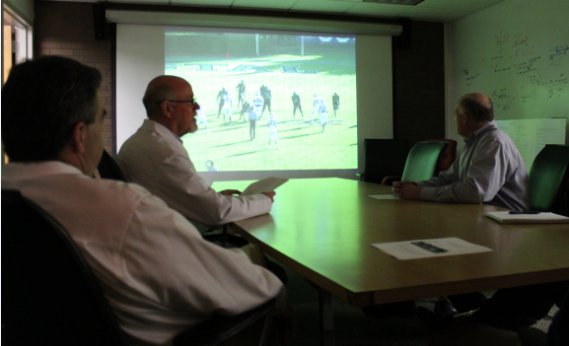 © Dr. Dave Enterprises 2015
12/15/2015
25
Problem #3: Strength and Conditioning(Not shown in Video)
For the weight training data collection, it’s easy to build some dashboards for both coaches and players
Short term, your players can input information  (like weightroom lifts) onto iPads, or mobile devices, avoiding paper 
Then we can have students build a database with custom dashboards by player position, along with coach’s annotations
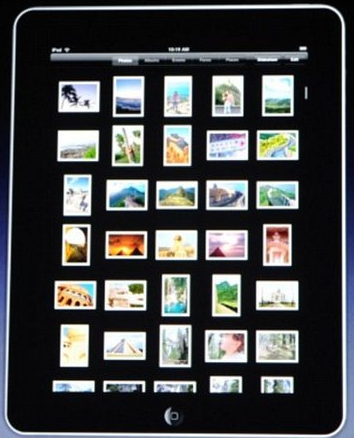 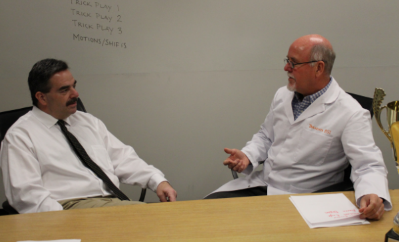 © Dr. Dave Enterprises 2015
12/15/2015
26
Longer Term: Upgrade Your Weight Room
LiftingLog                           BarSense
You should take a look at the new generation of weight machines that automatically collect all kinds of information – not just weights - using accelerometers to measure work output
These are app-connected
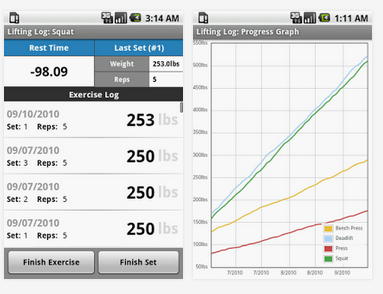 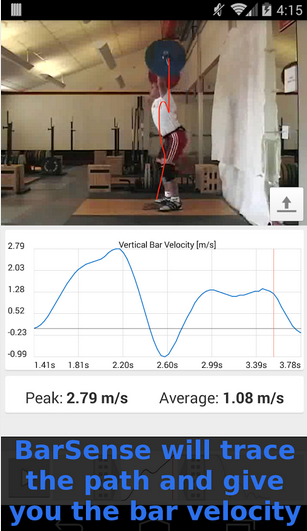 Source: https://play.google.com/store/apps/details?id=net.kndy.liftinglog&hl=en and 
https://play.google.com/store/apps/details?id=com.barsense.main&hl=en
© Dr. Dave Enterprises 2015
12/15/2015
27
[Speaker Notes: http://www.fitness-gaming.com/profiles/company/cognisens-athletics.html]
Brainstorming’s Done!  We’ll Call It the “Precision Football Project”
And Coach says to proceed
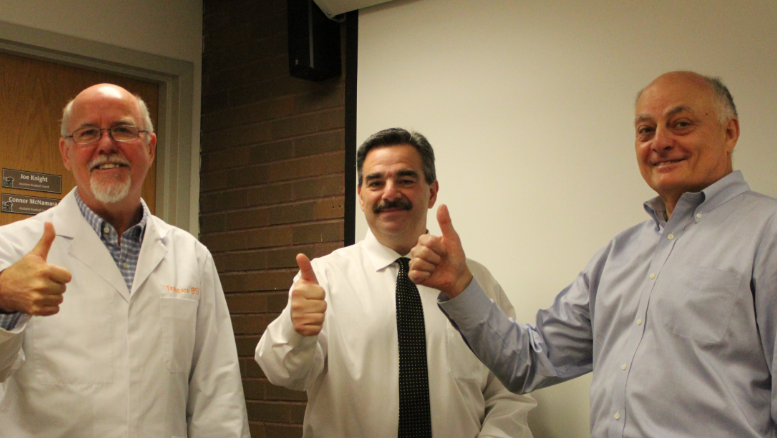 © Dr. Dave Enterprises 2015
12/15/2015
28
Back at the Advanced Analytics LabProf. Glass Recruits Students for the Project
Projects)
Recruiting Predictive Model
Lightbulb Reaction Test
Motion Object Test 
Pass Precision Model
Video and/or GPS Sensors
Geometry Models
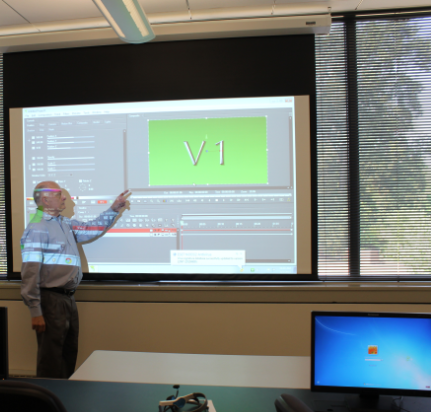 © Dr. Dave Enterprises 2015
12/15/2015
29
Giana and Kevin Sign Up
Business School students Giana and Kevin sign up to do a capstone project, helping the Bulldogs by building new analytics 
BSI Expert Dave explains the project details to them and they split up the analytics work
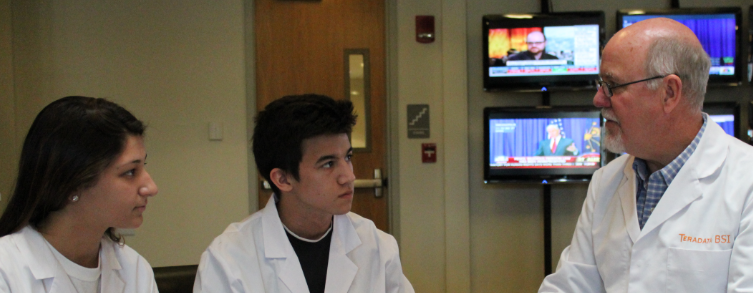 © Dr. Dave Enterprises 2015
12/15/2015
30
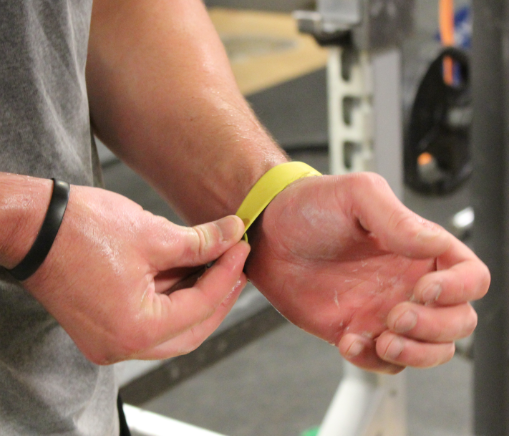 Scene 3 –WEEKS LATER: Readout
“Project Precision Football” is  well underway. 
The students have made great progress. They collect some data using video and fitness bracelets worn by the players, then come up with some sample analytics to help the coach
Other students help them on building iPAD screens to capture and display weight training info
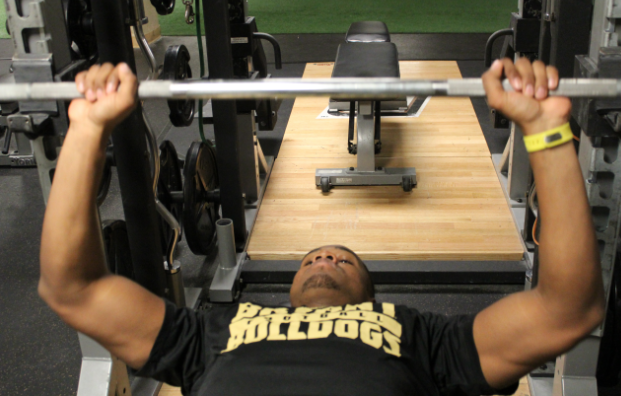 © Dr. Dave Enterprises 2015
12/15/2015
31
Side Note: Designing the Measures
There are many options for the scales you might use in the various tests.  Here are a few examples. 
We mostly used 5 point scales (5 = best)
Test Directionality. Our approach was to make “Bigger Numbers are Better” as a general rule.  So for example a faster head rotation time yields a higher score, even though the raw measurement is a smaller amount of time to rotate the head in the best case.
Gaze accuracy was measured in degrees, then normalized to standard deviations (across all the athletes), then mapped to a 5 point scale
Same kind of rule for route running – where both geometric distances were mapped, as well as timing (not shown in the video).
© Dr. Dave Enterprises 2015
12/15/2015
32
Giana Works On the Reaction Time Studies
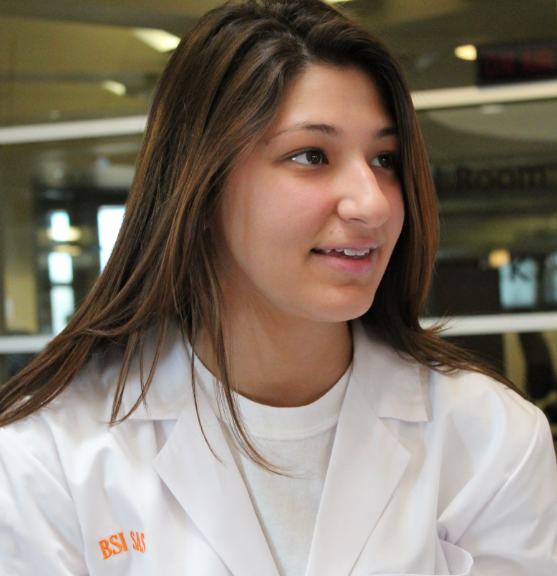 She does some online research and comes up with 2 tests
Lightbulb Visual Acuity Test for receivers
3D-MOT Test for receives and linebackers
Coaches line up the recruits/players and she collects the data
Then starts analyzing it
© Dr. Dave Enterprises 2015
12/15/2015
33
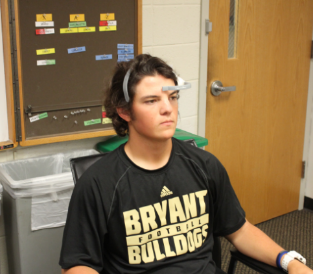 Giana’s Visual Acuity Test
Dark room with an array of light bulbs around the perimeter
She “pops” a bulb stimulus
Then measures, for each of 5 tests:
Quickness of head rotation (msec)
Gaze accuracy (2 dimensions, X,Y)
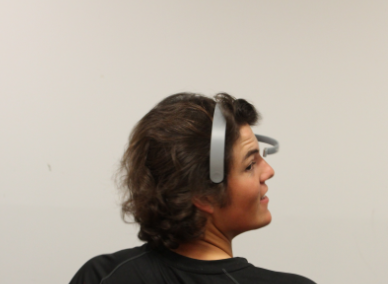 © Dr. Dave Enterprises 2015
12/15/2015
34
Lightbulb Test Results (courtesy of SAS)
Wide Receivers Reaction Time Test #1  Data
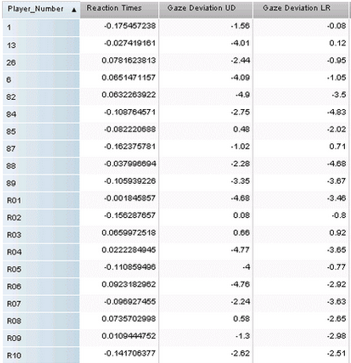 Giana puts the data in the school’s TUN Teradata cloud database, and uses SAS to analyze and visualize the results
She runs the test on current receivers as well as recruits (designated with R#)
Next page shows the result for Recruit #10
35
© Dr. Dave Enterprises 2015
12/15/2015
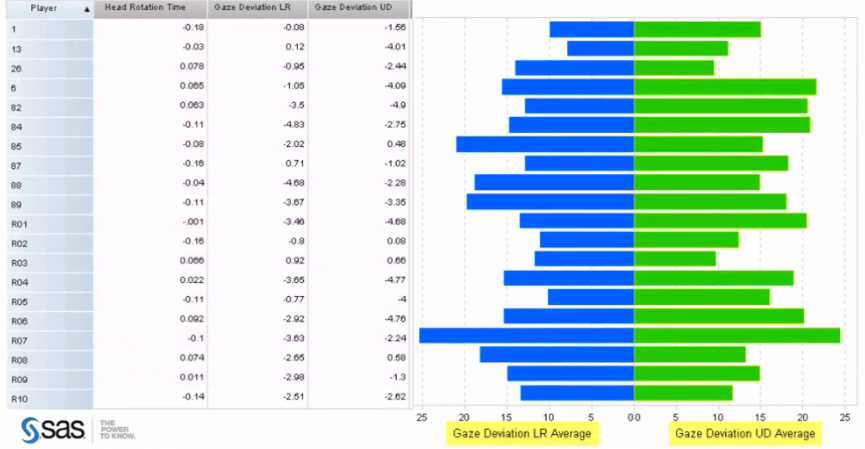 © Dr. Dave Enterprises 2015
12/15/2015
36
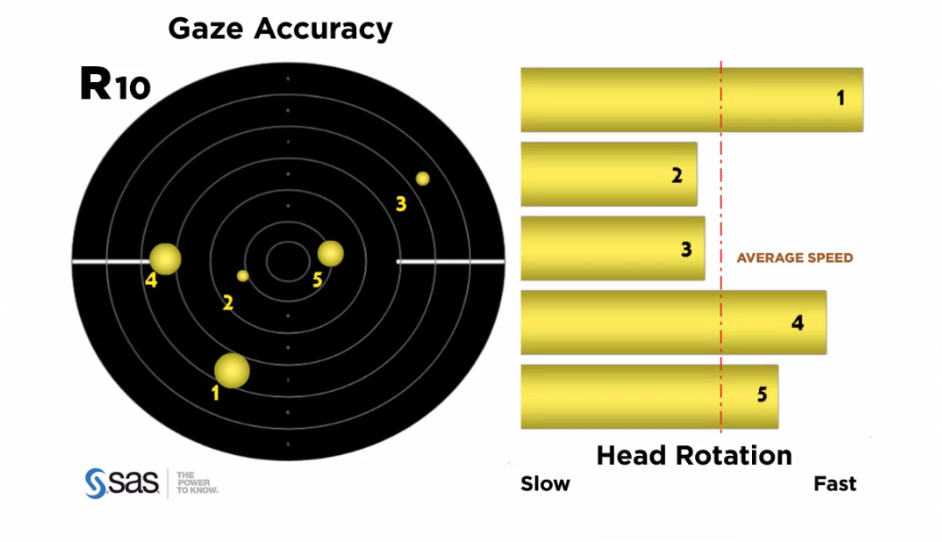 © Dr. Dave Enterprises 2015
12/15/2015
37
Rankings – Recruits – Lightbulb Test
5 point scale – weighted average of head rotation time and gaze accuracy, across 5 tests
All 20 recruits (only showed 10 in video
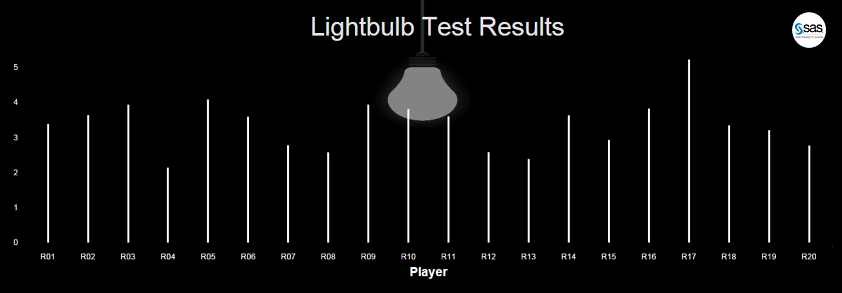 © Dr. Dave Enterprises 2015
12/15/2015
38
Faubert Test: “3D MOT”3-dimensional multiple-object-tracking speed threshold task
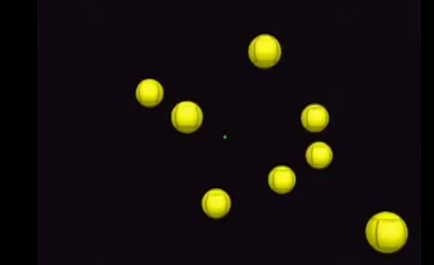 8 Moving Balls
Stop, highlight 4
You track as they move
Which Ones?
YOU TRY IT!
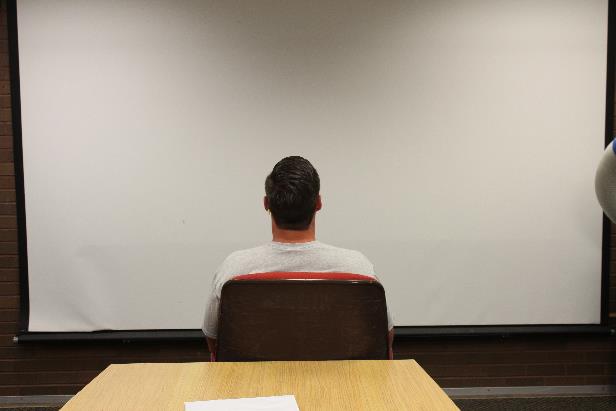 E.g., run video  at https://www.youtube.com/watch?v=_OAgo68dHkg 
from 7:36 to 8:40,  result in NOTES
August 2015
39
[Speaker Notes: Answer  (3,4,5,8)]
Giana Creates Some Visuals and Reports
After gathering the data, Giana creates reports for the 3D- MOT tests, which show the best wide receiver recruits
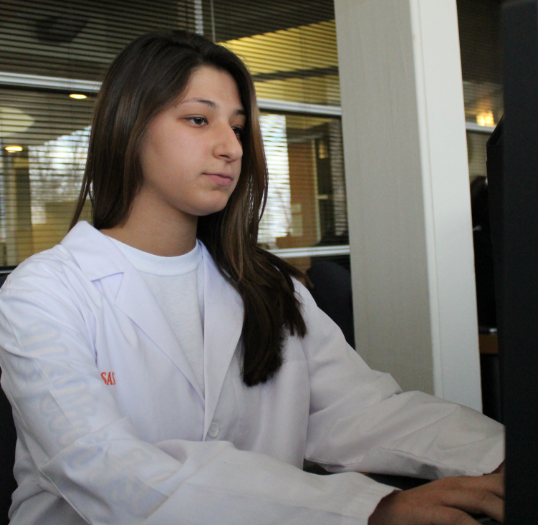 © Dr. Dave Enterprises 2015
12/15/2015
40
[Speaker Notes: Scene 3.12]
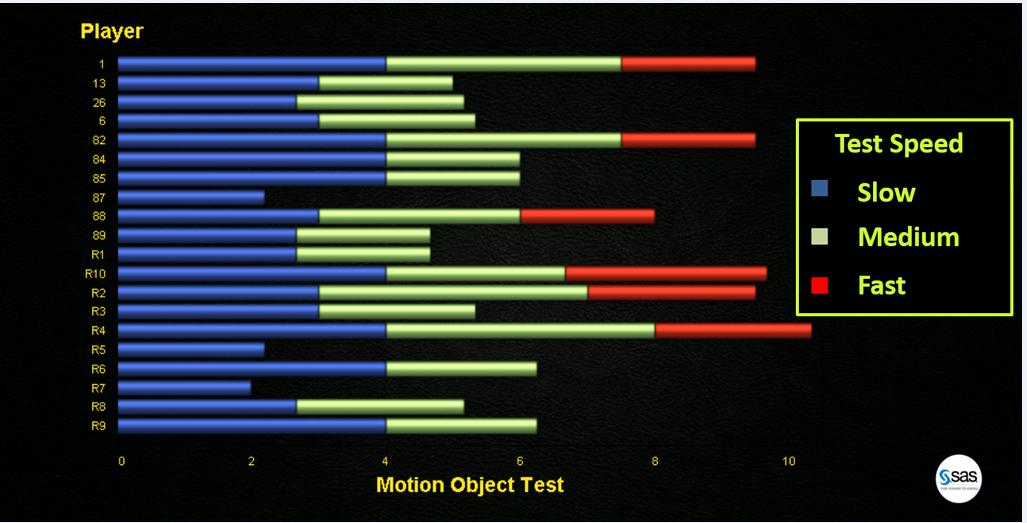 © Dr. Dave Enterprises 2015
12/15/2015
41
[Speaker Notes: Visual 3.13]
Concept 2: Kevin works on Precision Route Running
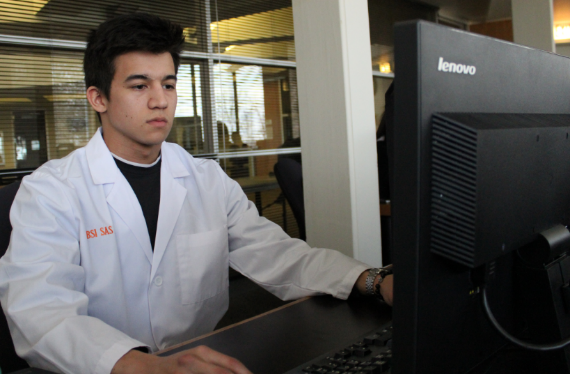 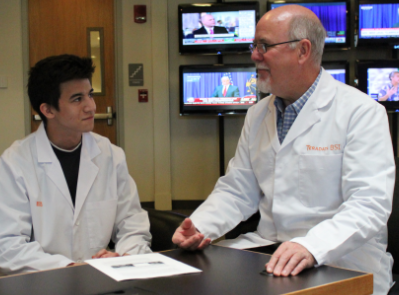 Bryant coaches give Kevin several  route-running examples

We’ll just focus on one example in this writeup, but there were several

NEED TO DECIDE IF GPS IS IN/OUT
© Dr. Dave Enterprises 2015
12/15/2015
42
[Speaker Notes: Scene 3.16 and a crop from Scene 3.17]
Perfect WRANGLER Route
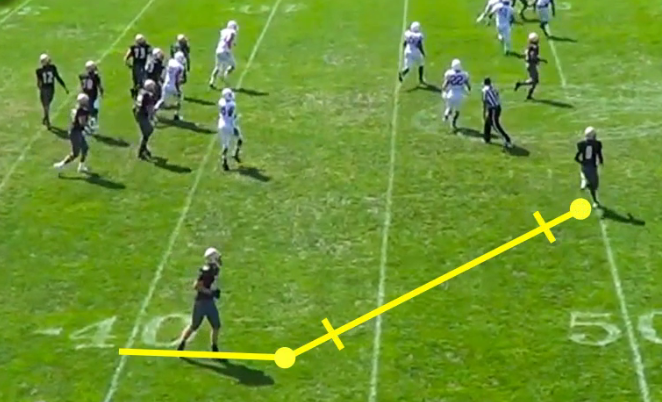 Start to Cut
4 yards
Angle
 45 degrees 
End Spot
11 yards downfield
Timing
2.2 seconds
[Speaker Notes: Scene 3.19]
Perfect (Yellow) vs. Actual Route (Red)Geospatial and Timing Deviations
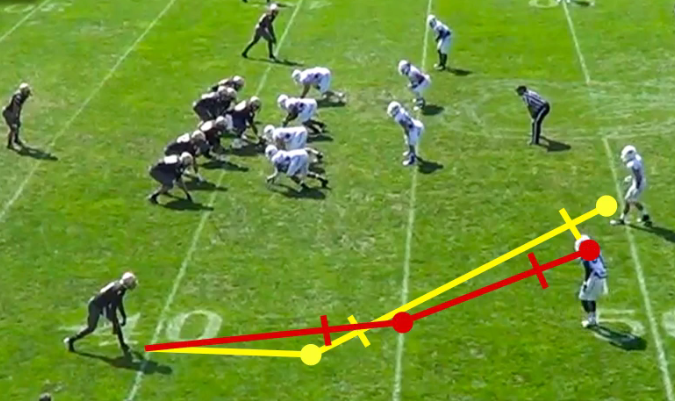 Auto-align the start points
Can then measure actual timing as well as geospatial deviations
[Speaker Notes: Scene 3.20]
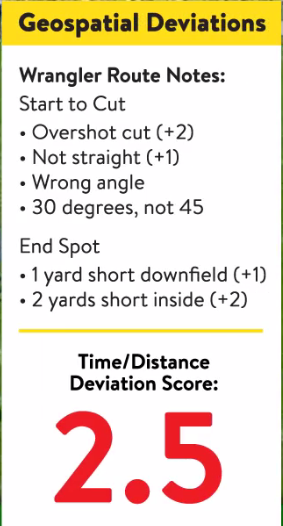 Converting to Scores
Geospatial Deviations contribute 50% to the weighted score 
Timing Deviations contribute another 50%
Then we normalize everything to a 5 point scale 
5.0 would be no deviations in space or time
This player’s score across 5 route runs was an average of 2.5 – just average
© Dr. Dave Enterprises 2015
12/15/2015
45
© Dr. Dave Enterprises 2015
12/15/2015
46
[Speaker Notes: Visual 3.25]
Computing the Overall Scores
We then do a bubble plot of the route running precision scores against the average of the other tests we did (including some of the traditional tests the coach was using).  Bubble size indicates variance in the each test, against weighted overall all tests. Bigger bubbles indicate more consistency.
This allows us to see – in the upper right quadrant – the best recruits 
We pick out the 5
© Dr. Dave Enterprises 2015
12/15/2015
47
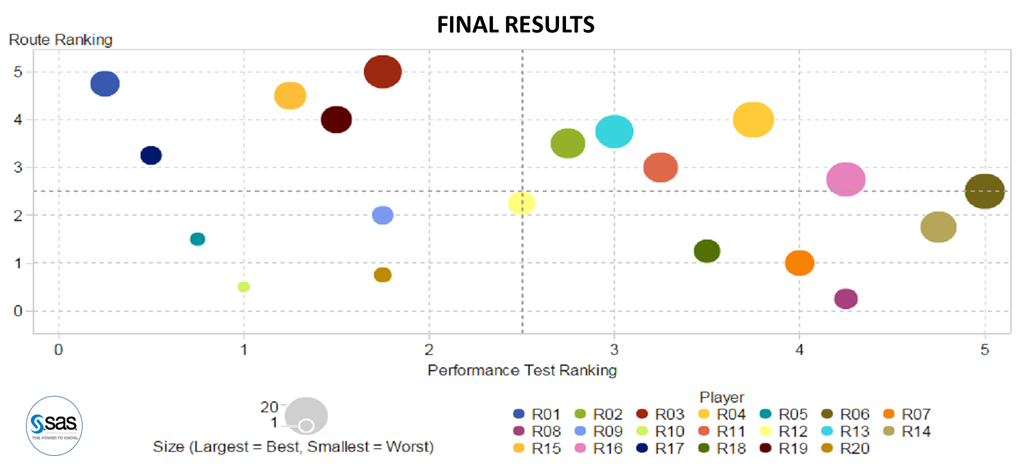 © Dr. Dave Enterprises 2015
12/15/2015
48
[Speaker Notes: Visual 3.26]
Our Choices
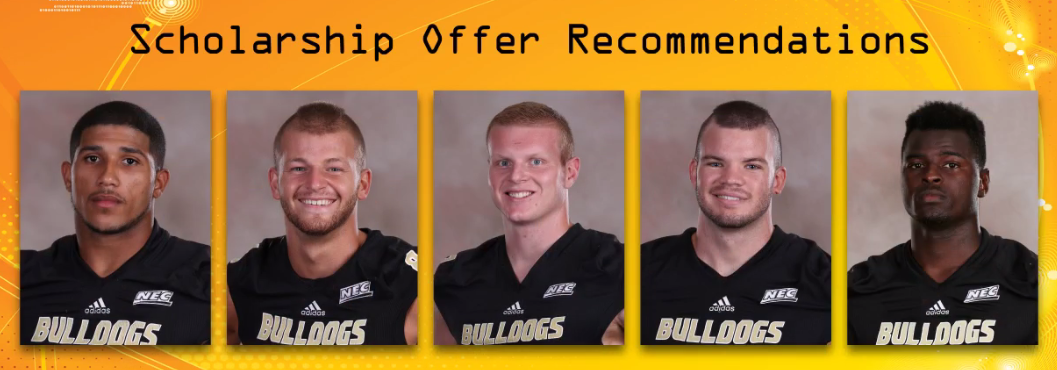 [Speaker Notes: Scene 3.27]
Kevin Does a Regression to Find Key Factors
Do the new tests have good predictive value? 
Over the course of the season, we gather more information to help us hone the tests for the next time
For the 20 recruits with 5 samples per test, we have enough data to do regression testing
We find that MOT and Gaze Accuracy are good tests, better than, for example hand size (one of our old metrics)
© Dr. Dave Enterprises 2015
12/15/2015
50
[Speaker Notes: Scene 3.29]
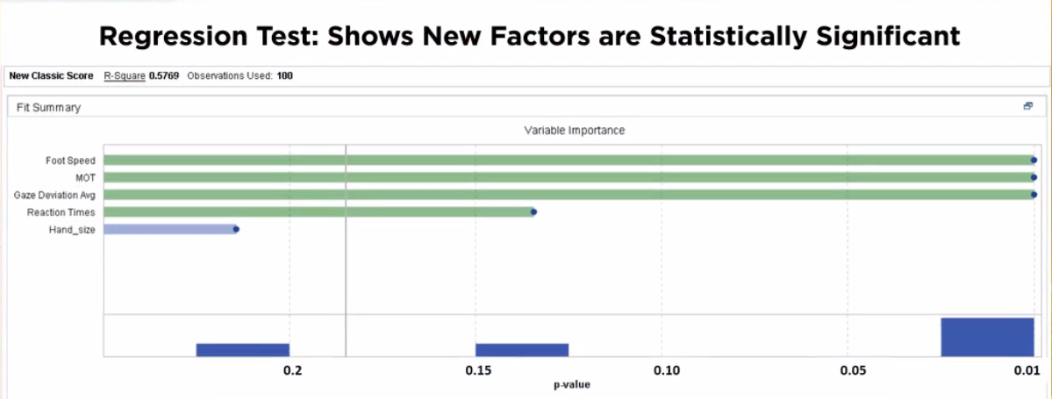 © Dr. Dave Enterprises 2015
12/15/2015
51
[Speaker Notes: Scene 3.29]
(BACKGROUND – Not in Video ) Approach also works for Linebackers
Can think we can use the MOT and Precision Route Tagging also for Defensive players
However, there is a HUGE difference – the offense KNOWS what play they are running. Linebackers and Safeties (defense) have to read and react – quickly
© Dr. Dave Enterprises 2015
12/15/2015
52
[Speaker Notes: Not in Video]
(BACKGROUND – Not in Video ) Linebacker Defense: “Tango”Expects run up the middle or short pass
Red for Runner, Blue for the linebacker (defender)
Expects run up middle or short pass
Measures distance between linebacker and runner who goes out for pass after the line of scrimmage
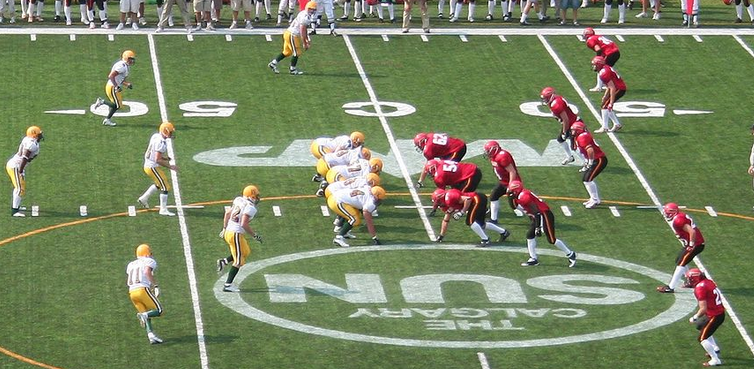 © Dr. Dave Enterprises 2015
12/15/2015
53
© Dr. Dave Enterprises 2015
[Speaker Notes: Not in Video Scene 3.31]
(BACKGROUND – Not in Video, animated ) Linebacker Defense: TangoMap from video to animated points, geometry
Animation – Red for Runner Receiver, blue line for defender
Measure defense delta
1st second doesn’t count 
@LOS:      4.0 yards
@+1sec:  3.5 yards
@+2sec:  1.5 yards
@              ----------
                 5.0  yards
RATING: EXCEPTIONAL
Linebacker 
Start
4.0 @ LOS
3.5
Running 
Back Start
1.5
Caught 
Pass, Tackled
Line of
Scrimmage
© Dr. Dave Enterprises 2015
12/15/2015
54
© Dr. Dave Enterprises 2015
[Speaker Notes: Not in Video Scene 3.33]
Concept 3: Moving from Handwritten Records to Online iPad Inputs – Everything Online(Not in Video)
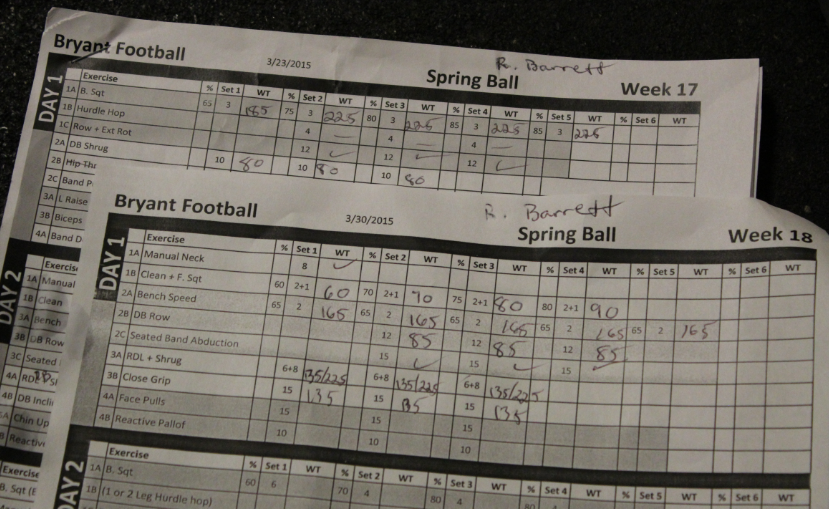 Old Way
© Dr. Dave Enterprises 2015
12/15/2015
55
[Speaker Notes: Scene 3.34]
Athlete Checks His Results
Convenient for student-athletes
Coaches can review and comment
Provides history as well as today’s workout plan
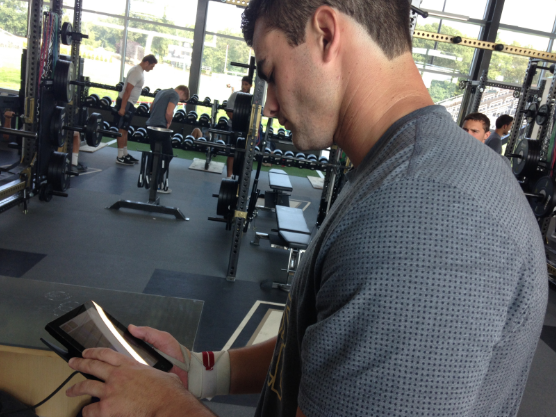 © Dr. Dave Enterprises 2015
12/15/2015
56
[Speaker Notes: Scene 3.35]
Other Students Join the Team and Help Build the Apps and Report Visuals
New 
Way

Athlete
Phone 
Or 
iPad
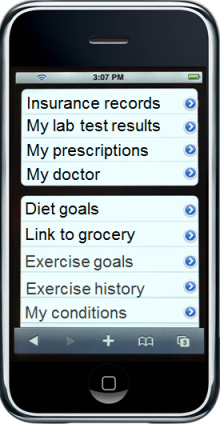 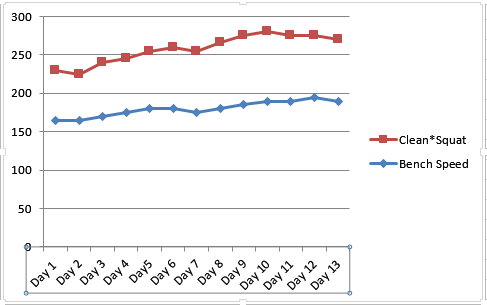 Speed Drills
Route Accuracy
Miles Per Practice
Sacks Per Practice
Strength: Neck
Strength: Arms
Strength: Legs
Strength: Back
Strength: Chest
© Dr. Dave Enterprises 2015
12/15/2015
57
[Speaker Notes: Not in video 
Scene 3.36]
Recap – Analytics
Built new predictive model factors for recruiting
Lightbulb Test
Motion Object Test
Precision Route Running

Video analytics to measure Routes
Can be extended to defense 
Would be great to try out GPS/RFID sensors for next season

New approach to gathering strength/conditioning data and providing insights and plans for coaches and student-athletes
© Dr. Dave Enterprises 2015
12/15/2015
58
[Speaker Notes: Animated Sidebar]
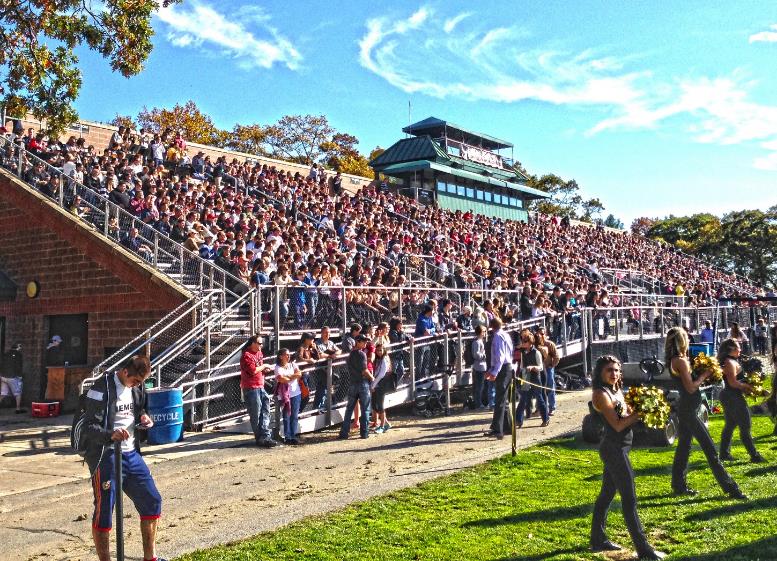 Scene 4
A year Later 
Capacity Crowd at Bryant Field for the big game against the irarch rivals
© Dr. Dave Enterprises 2015
12/15/2015
59
[Speaker Notes: Scene 4.1]
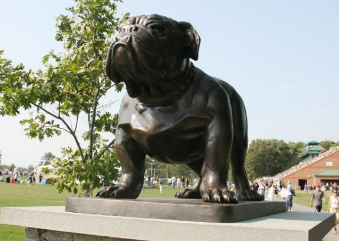 The Big Game – Go Bulldogs!
It’s a gorgeous fall day and Bryant is beating their arch-rival 27-0 at the end of Q3
Giana and Kevin are pleased that they were able to help – one of the freshmen receivers they identified with analytics will likely be the Offensive Player of the game
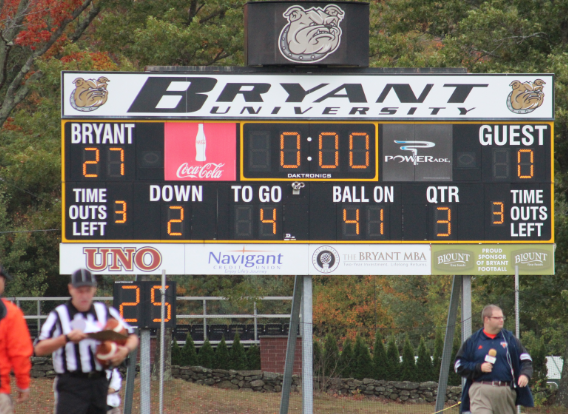 © Dr. Dave Enterprises 2015
12/15/2015
60
Giana and Kevin Watch “Their Players” Use  Precision Football to Help Win the Game
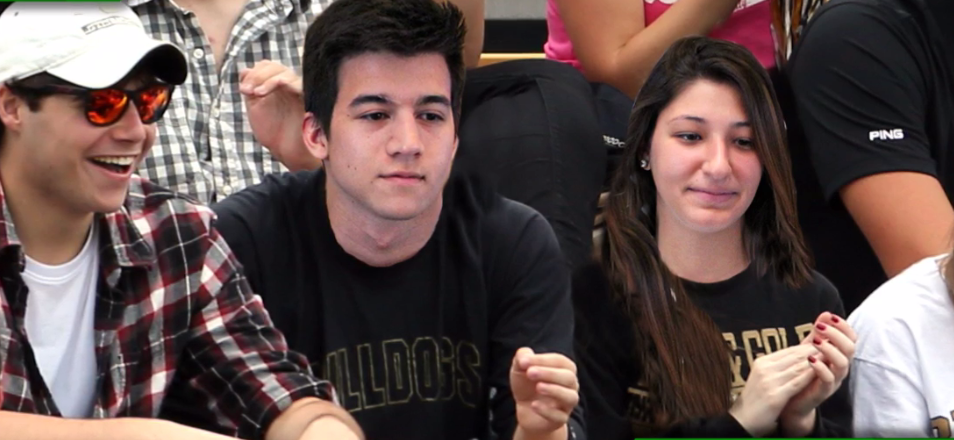 © Dr. Dave Enterprises 2015
12/15/2015
61
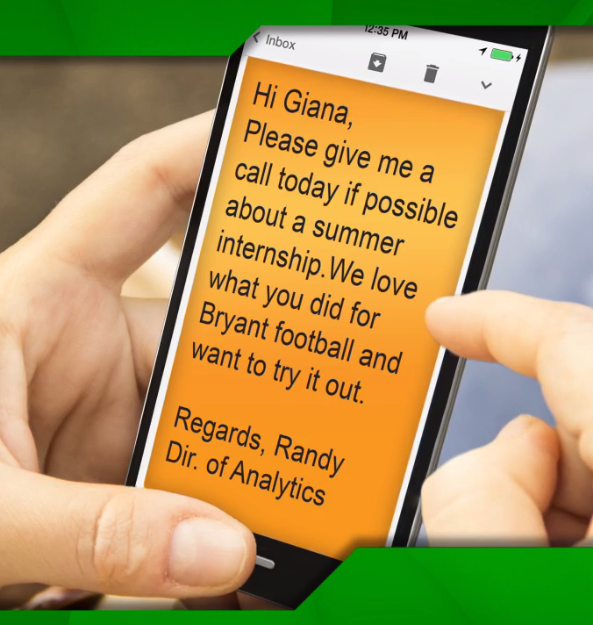 Cell Phone Msg
It’s from a pro team, asking if she’d like a summer internship!
© Dr. Dave Enterprises 2015
12/15/2015
62
[Speaker Notes: Wilson - create this – stock iPHONE with text message simulated]
Again, THANKS TO 

Teradata University Network: Susan Baskin, Sean Slack 
Our Partner SAS: Anthony Franklin and Scott Van Valkenburgh

Bryant University coaches, athletes, faculty, and students
Coaches Fine, Engle, Jackson
Players
Prof Richard Glass, Giana and Kevin
Sports Information Office - Tristan Hobbes

And other football coaches from 2 schools who reviewed the episode
© Dr. Dave Enterprises 2015
12/15/2015
63